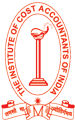 Insolvency Professional Agency of The Institute of Cost Accountants of India
Webinar onIssues under IBC
Ashish Makhija, Advocate
Insolvency Professional
LLM (India), LLM (USA), FCA, FCMA
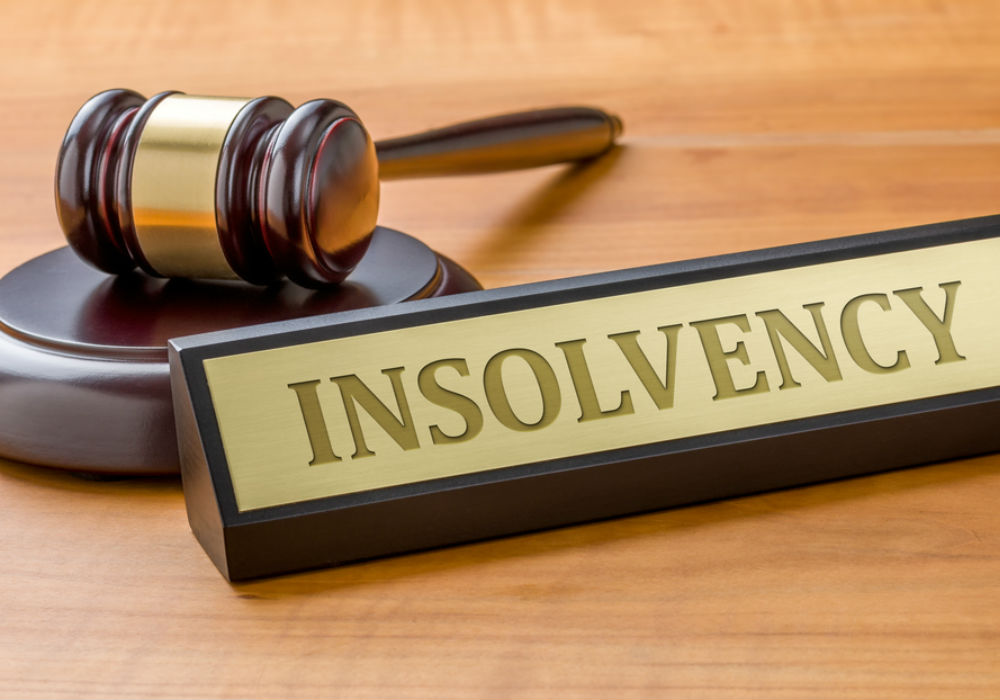 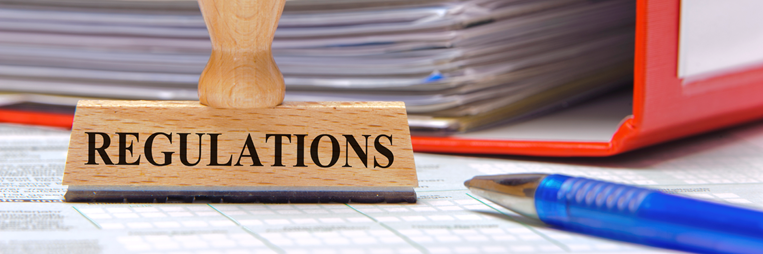 Latest Developments in IBC
Exclusion of Time from Liquidation Process
Regulation 47A added in Liquidation Regulations w.e.f. 17.4.2020 
Exclusion of period of lockdown

“47A. Subject to the provisions of the Code, the period of lockdown imposed by the Central Government in the wake of COVID-19 outbreak shall not be counted for the purposes of computation of the time-line for any task that could not be completed due to such lockdown, in relation to any liquidation process”
Exclusion of Time from CIRP Process
Regulation 40C added w.e.f. 29.03.2020 in CIRP Regulations
40C. Special provision relating to time-line.
“Notwithstanding the time-lines contained in these regulations, but subject to the provisions in the Code, the period of lockdown imposed by the Central Government in the wake of COVID- 19 outbreak shall not be counted for the purposes of the time-line for any activity that could not be completed due to such lockdown, in relation to a corporate insolvency resolution process.”
Suo Moto Order by NCLAT
Suo Moto - Company Appeal (AT) (Insolvency) No. 01 of 2020 
Order dated 30th March 2020
“Period of lockdown ordered by the Central Government and the State Governments including the period as may be extended either in whole or part of the country, where the registered office of the Corporate Debtor may be located, shall be excluded for the purpose of counting of the period for ‘Resolution Process…”
Suo Moto Order by NCLAT
Suo Moto - Company Appeal (AT) (Insolvency) No. 01 of 2020 
Order dated 30th March 2020

“It is further ordered that any interim order/ stay order passed by this Appellate Tribunal in anyone or the other Appeal under Insolvency and Bankruptcy Code, 2016 shall continue till next date of hearing, which may be notified later”
Suo Moto Order by Supreme Court
SUO MOTU WRIT PETITION (CIVIL) No(s).3/2020 IN RE : COGNIZANCE FOR EXTENSION OF LIMITATION 
Date : 23-03-2020
 “To obviate such difficulties and to ensure that lawyers/litigants do not have to come physically to file such  proceedings in respective Courts/Tribunals across the country including this Court, it is hereby ordered that a period of limitation in all such proceedings, irrespective of the limitation prescribed under the general law or Special Laws whether condonable or not shall stand extended w.e.f. 15th March 2020 till further order/s to be passed by this Court in present proceedings.”
Suo Moto Order by Supreme Court
SUO MOTU WRIT PETITION (CIVIL) No(s).3/2020 IN RE : COGNIZANCE FOR EXTENSION OF LIMITATION 
Date : 23-03-2020
We are exercising this power under Article 142 read with Article 141 of the Constitution of India and declare that this order is a binding order within the meaning of Article 141 on all Courts/Tribunals and authorities.
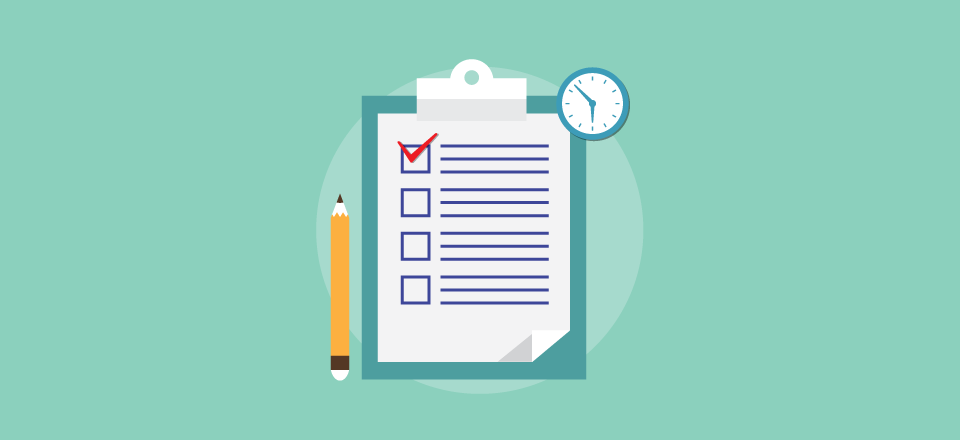 Issues
Issue #1
What about the threshold limit for those who have issued demand notices? 
Ans: Let’s us consider 4 situations
Case within limitation but no demand notice sent u/s8
Case within Limitation and demand notice sent but period of 10 days was over before 25.3.2020
 Case within Limitation and demand notice sent but period of 10 days was not over before 25.3.2020
Case filed before 25.3.2020 and pending with AA for adjudication
Issue #1
NCLT Notice dt 15.3.2020 – All NCLT Benches to take up matters which require urgent hearings (Filing counters were open)
NCLT notice 19.3.2020 – Decided to close filing counters till 27.3.2020 – Parties directed not to file cases unless hit by limitation – Those hit by limitation can file online
Issue #1
India lock down announced on 25.3.2020 and on same day threshold limit increased
Two Situations
Case is within limitation even now
Case was within limitation until 25.3.2020
Issue #1
Options Available
File Application u/s 7 or 9 alongwith application under Rule 11 of NCLT Rules (Inherent Power) to accept application – Most likely to be rejected
File Appeal with NCLAT calling upon them to invoke Rule 11 – May be accepted 
File Appeal or Writ under Art 32 to SC urging it to invoke Art 142 of the Constitution
MCA can issue Removal of Difficulty Order under section 242
Issue #2
What is the remedy if CoC members do not make contribution even though CIRP cost is approved by them and there are no funds with CD?
Answer : No provision in IBC to force CD’s to pay CIRP cost
NCLT Kolkata Bench 8.1.2019 – CoC is bound to reimburse expenses 
Seek indulgence of NCLT
Issue # 3
Claim received from foreign supplier. What is the max interest (%) that can be paid based on RBI guidelines? Claimant asking 18 % p a.
Answer: See underlying contract for rate of Interest. Only that much to be allowed. 
It may be noted that you are not adjudicating the claim.
RBI Circular - FED Master Direction No. 17/2016-17 January 1, 2016 (Updated as on January 27, 2020) 
Section III C.2
Issue # 4
What to do with records of CD after liquidation?
Answer: Reg 5 and Reg 5 of Liquidation Regulations provide about maintenance of Reports and books maintained during Liquidation Process to be preserved for 8 years from dissolution date
S. 347 of CA 2013 – Liquidator to apply to Tribunal for disposing off the books of account upon dissolution
Issue # 4
Similar provision is missing in IBC
Till such time, such a provision is added in IBC or Regulations, application can be made by the Liquidator under S. 60(5) seeking directions of AA
Issue # 5
Employee contribution (PF) deducted but not deposited – Will they be considered as superior debt than resolution cost?
Answer : Mumbai NCLT judgment – Yes, they get priority (Precision Fasteners)
Chennai Bench – No, they are not priority
NCLAT – PF, Pension and Gratuity Fund are not covered under Section 53 [Moser Baer)
SC – Esskay Pharmaceuticals – PF provisions override Companies Act, 1956
Issue # 6
Can Bank Guarantee be encashed during Moratorium?
Answer : Yes, it can be encashed. It is the liability of the Bank to do so – It is contract between two banks – It cannot be refused
RBI has issued Master Circular on Guarantees and Co-acceptances dated 23.7.2004
Issue # 6
SC judgment - We are, therefore, of the opinion that the correct position of law is that commitment of banks must be honoured free from interference by the courts and it is only in exceptional cases, that is, to say, in case of fraud or any case where irretrievable injustice would be done if bank guarantee is allowed to be encashed the court should interfere’.
U.P. Co-operative Federation Private Ltd. versus Singh Consultants and Engineers Private Ltd. (1988 IC SSC 174)
Thank you for your patience!
Ashish Makhija
#9810128356
ashish@amclawfirm.com